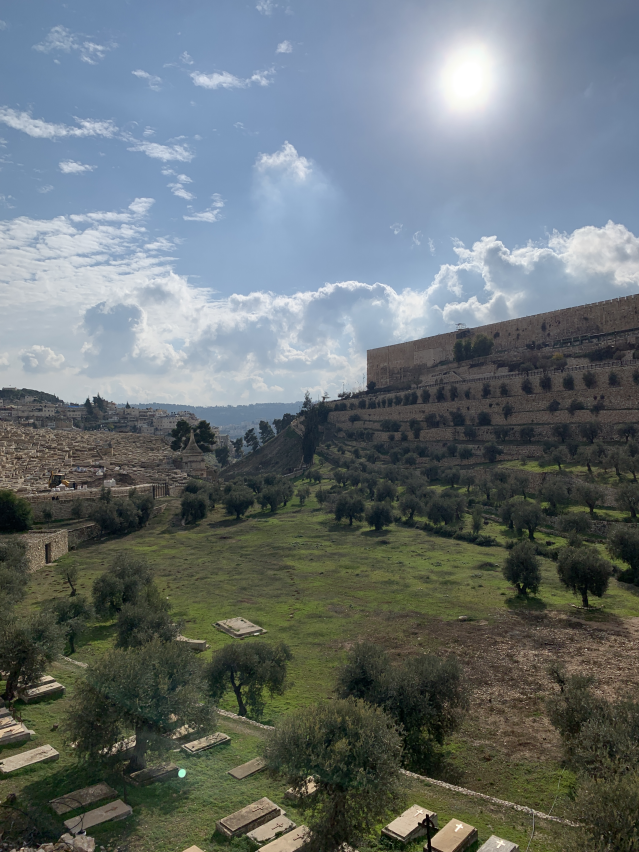 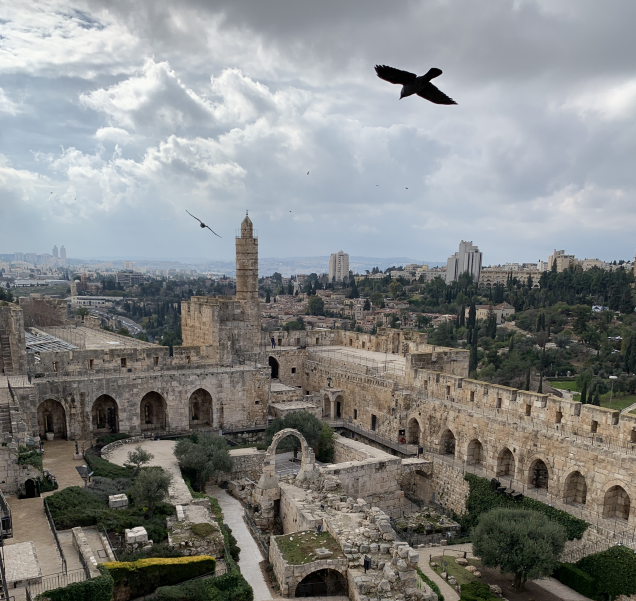 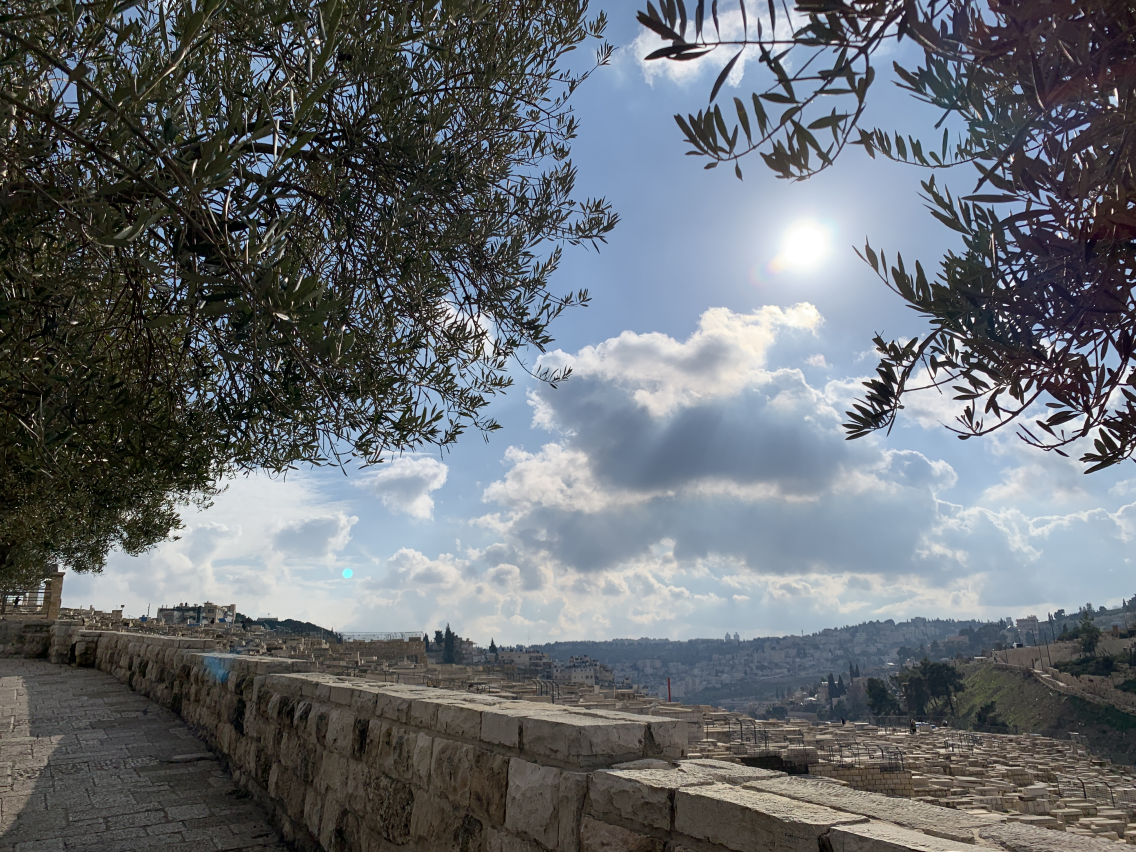 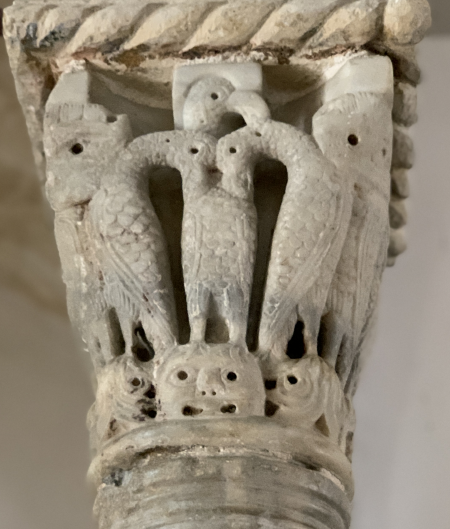 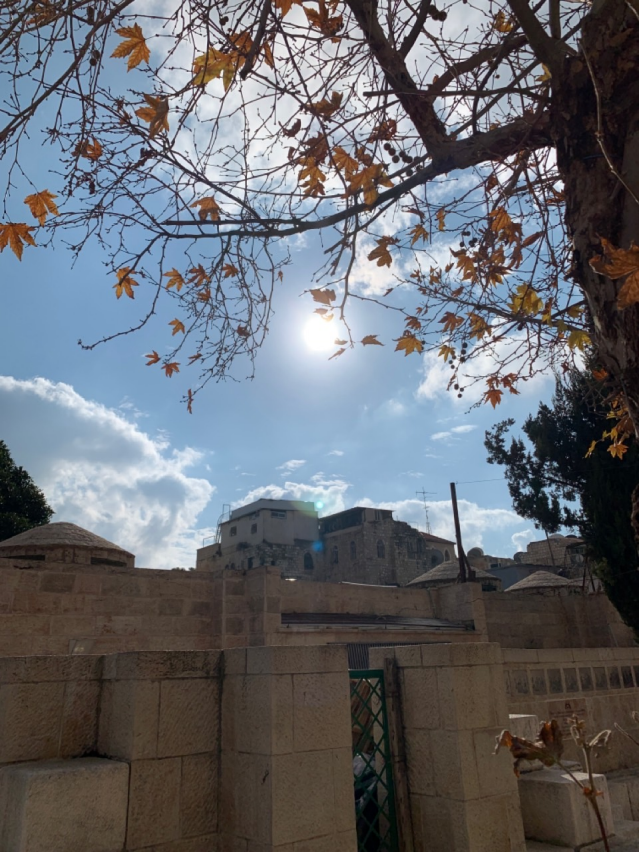 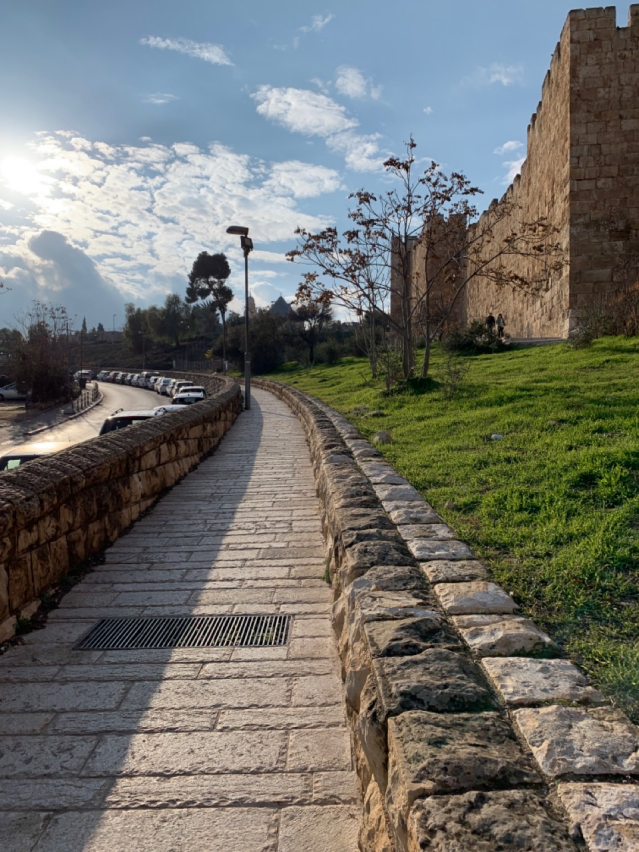 Chemical - Resuscitative Education of the Vitally Injured Victims Asking Lifesaving-interventions(C – REVIVAL) 교육 시간표
C - MCIREM 교육 집필 팀
교육 시간표 (상황에 따라 변동 가능함)
교육 시간표 (상황에 따라 변동 가능함)